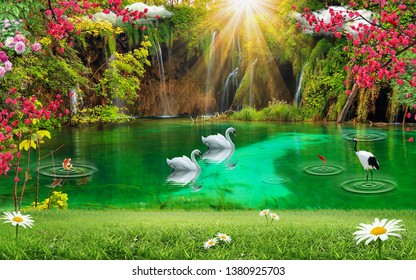 স্বাগতম
গণিত ক্লাসে সকলকে
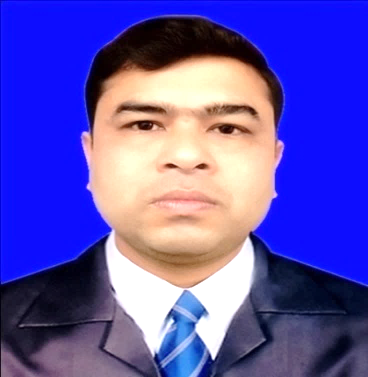 পরিচিতি
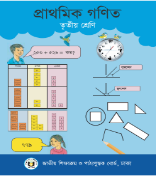 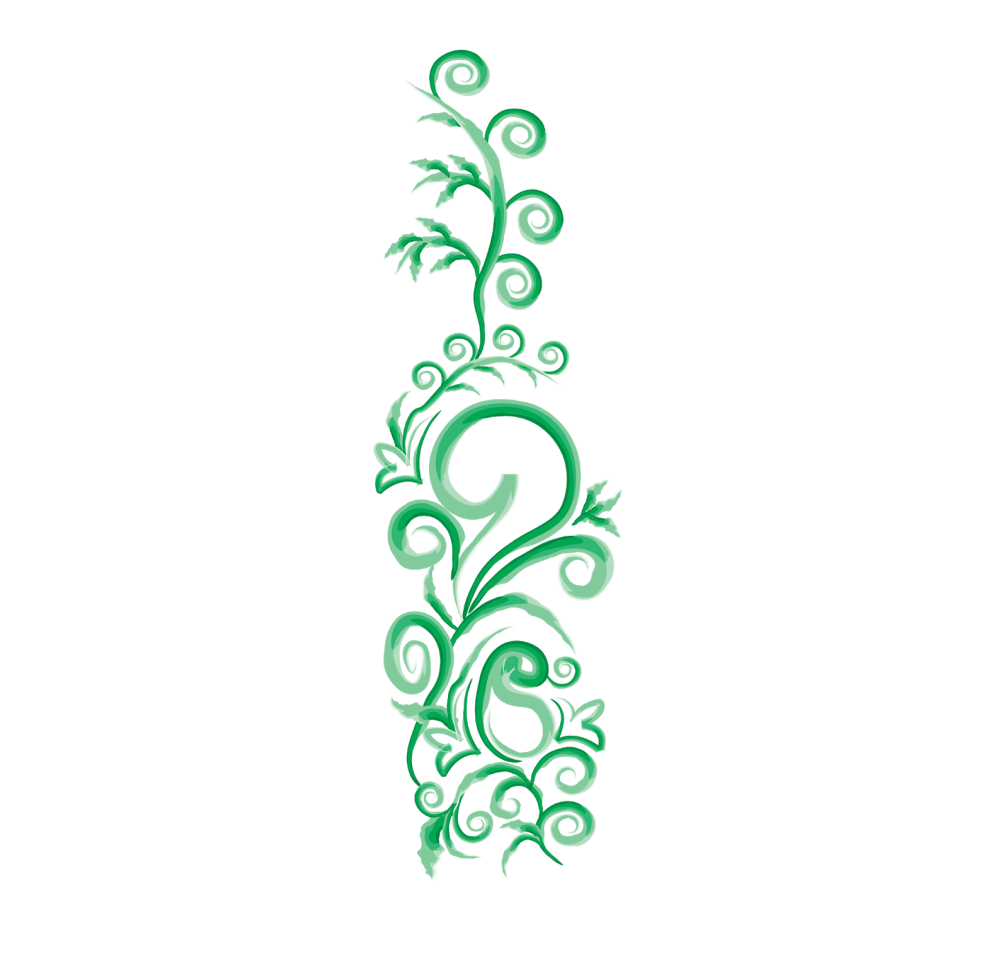 উজ্বল মজুমদার কুমার 
সহকারী শিক্ষক
বড়বামনদহ স: প্রা: বিদ্যালয়
কোটচাঁদপুর, ঝিনাইদহ। 
মোবাইলঃ ০১৭১৭৯৩৩০৭১
বিষয়ঃ গণিতশ্রেণিঃ তৃতীয়,  অধ্যায়ঃ ১
পাঠের শিরোনামঃ সংখ্যা গণনা (১০১-১০০০)
সময়ঃ 35 মিনিট
শিখনফল
2.2.1º দশ ও শতের গুচ্ছ তৈরি করতে পারবে এবং এদের সাহায্যে ১০০০০ পর্যন্ত 	 উপকরণ গণনা করতে পারবে।
২.২.২º শত ও হাজারের গুচ্ছ তৈরি করতে পারবে এবং এদের সাহায্যে ১০০০০ 	পর্যন্ত উপকরণ গণনা করতে পারবে।
২.২.৩º ছবি ও চার্ট ব্যবহার করে গণনা করতে পারবে।
৩.১.১º ১০১ থেকে ১০০০০ পর্যন্ত উপকরণ গুচ্ছের দলগত ধারণা ব্যবহার করে 	গণনা করতে পারবে এবং সংখ্যায় প্রকাশ করতে পারবে।
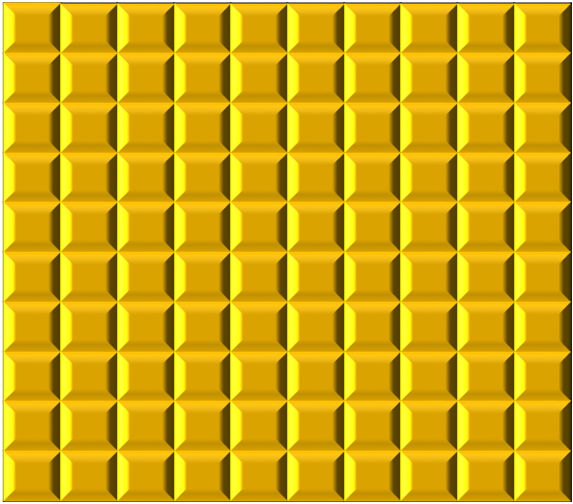 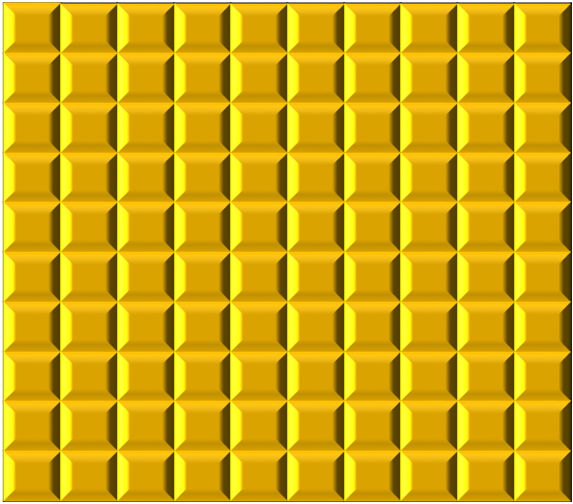 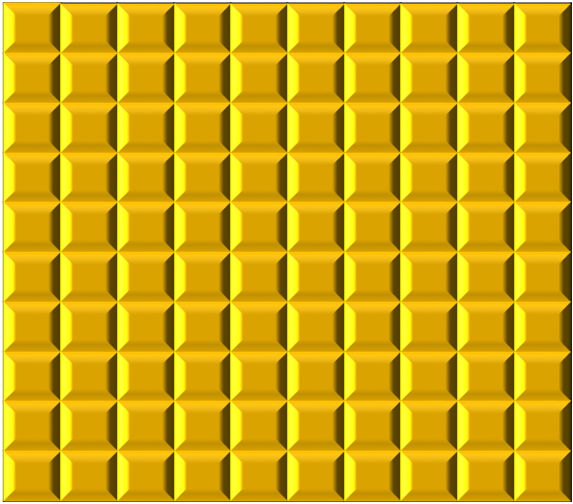 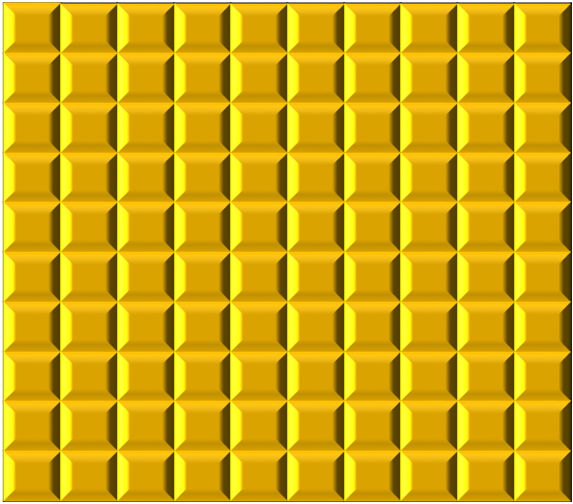 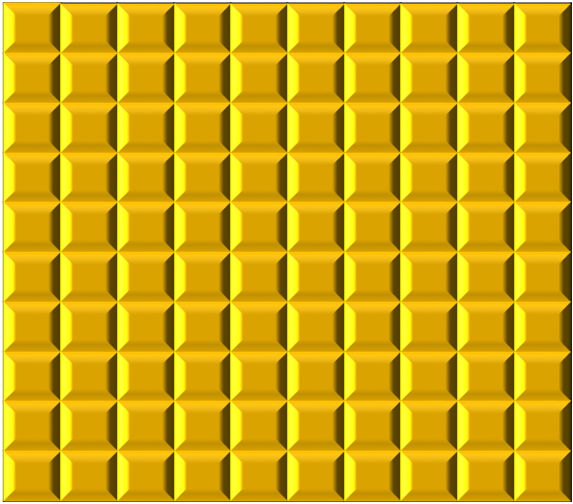 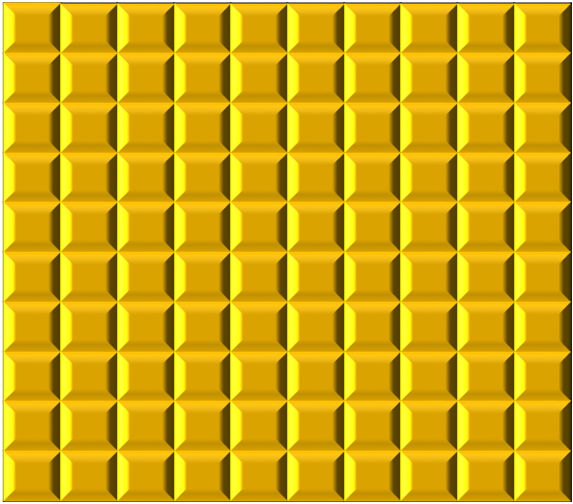 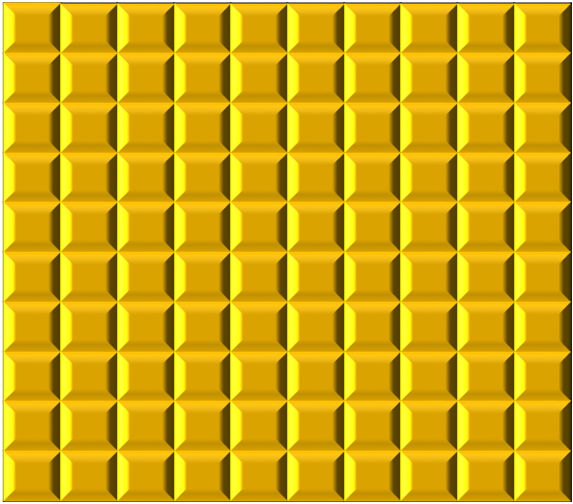 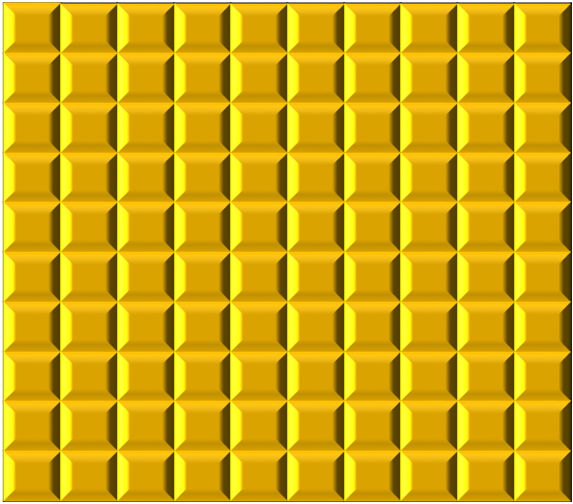 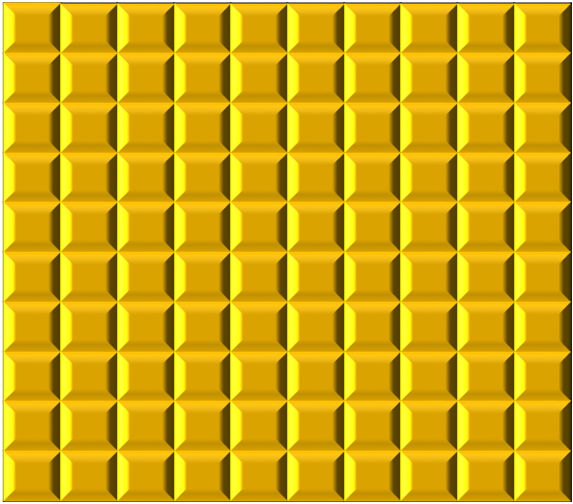 এখানে কতটি ব্লক আছে?
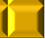 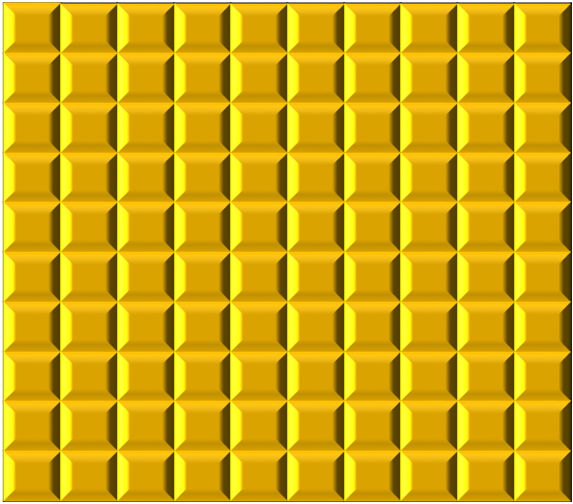 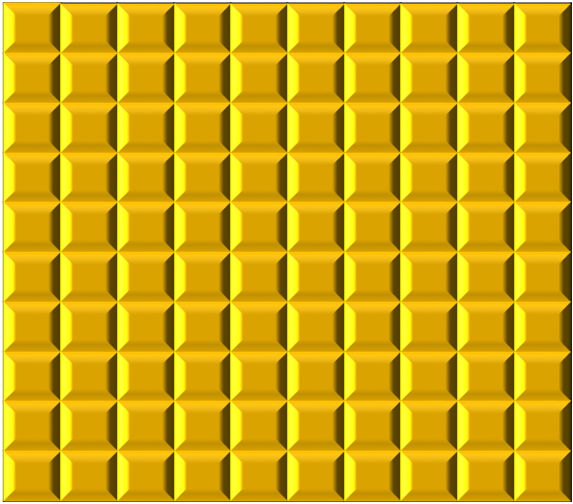 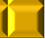 উত্তরঃ পাঁচ শত বাষট্টি টি / ৫৬২ টি
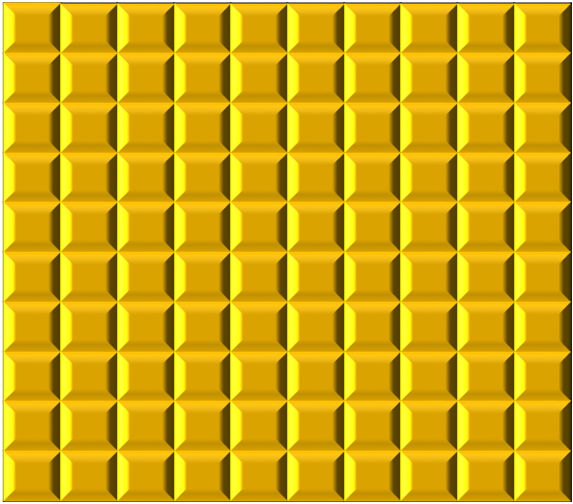 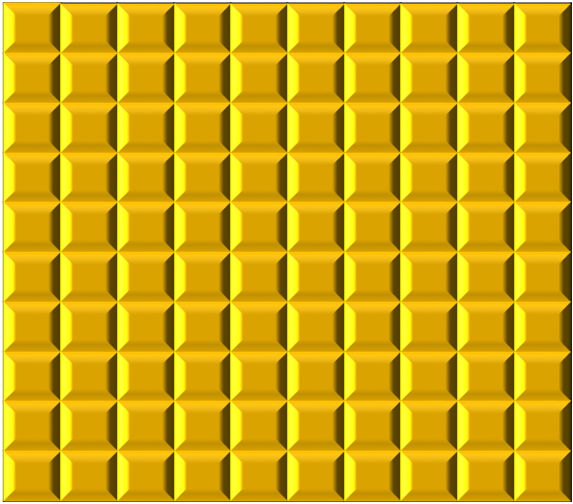 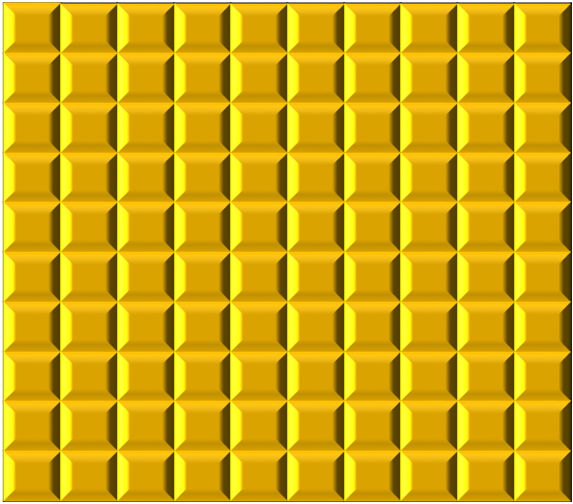 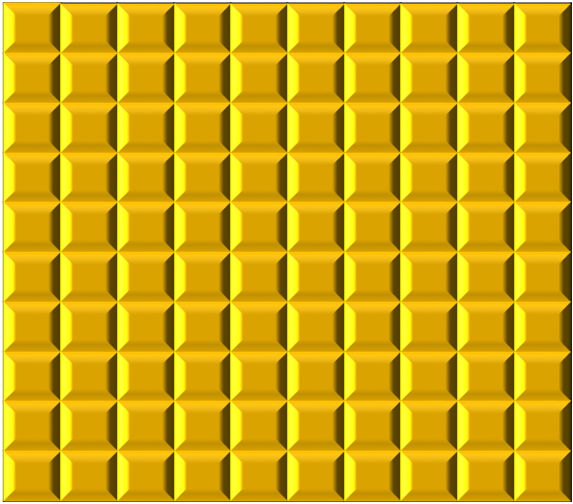 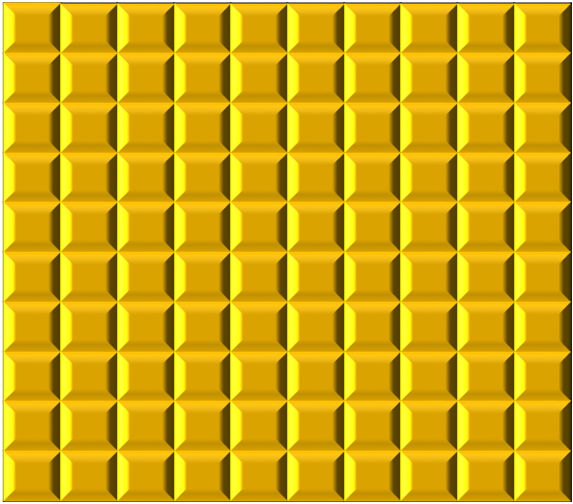 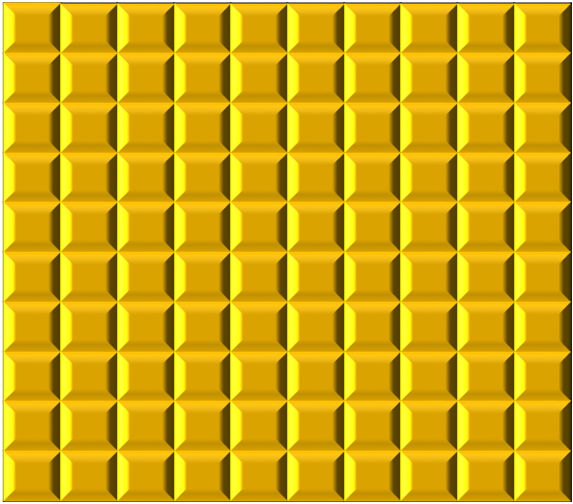 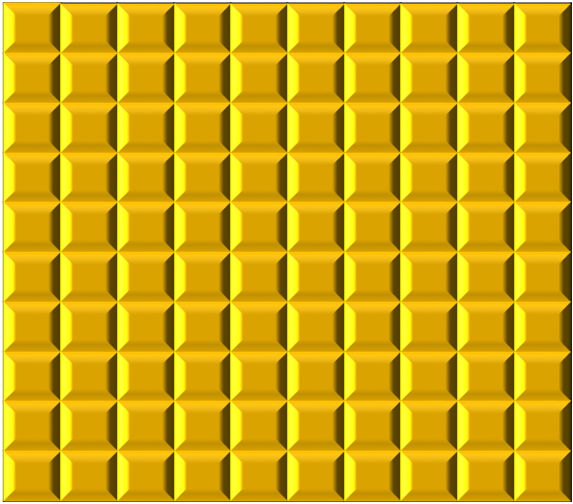 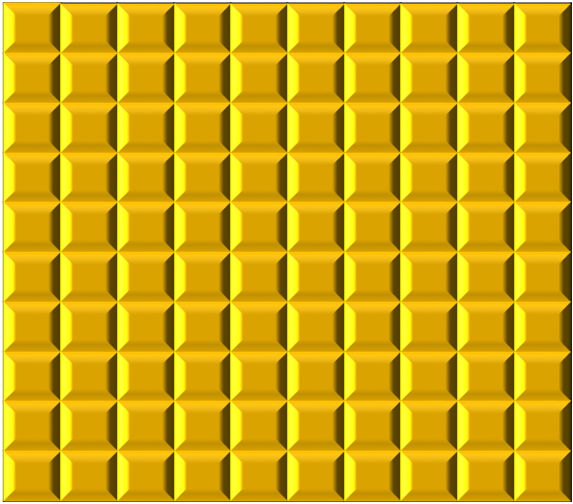 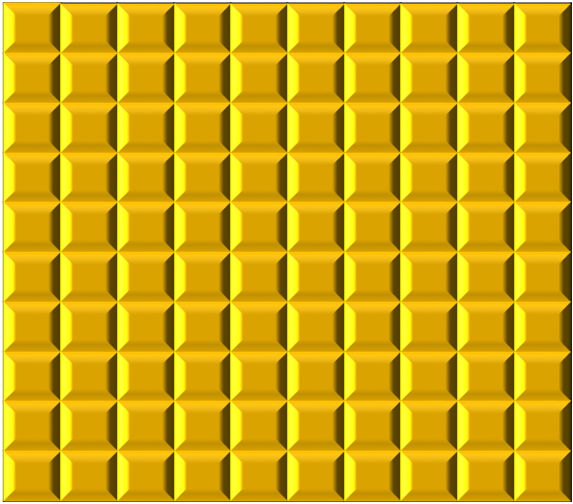 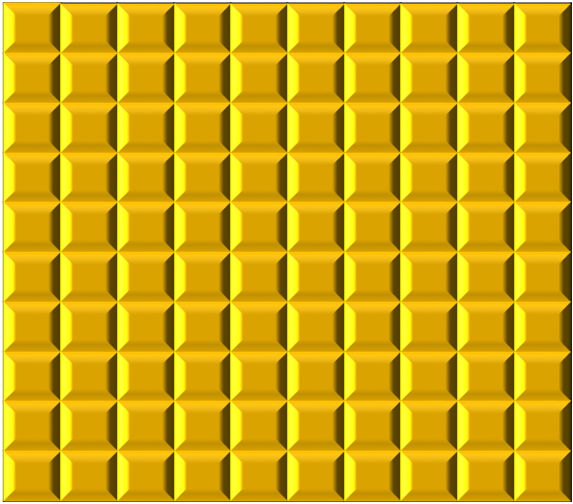 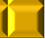 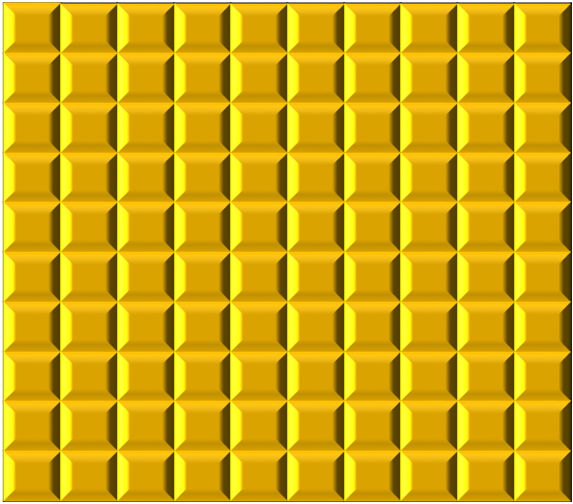 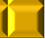 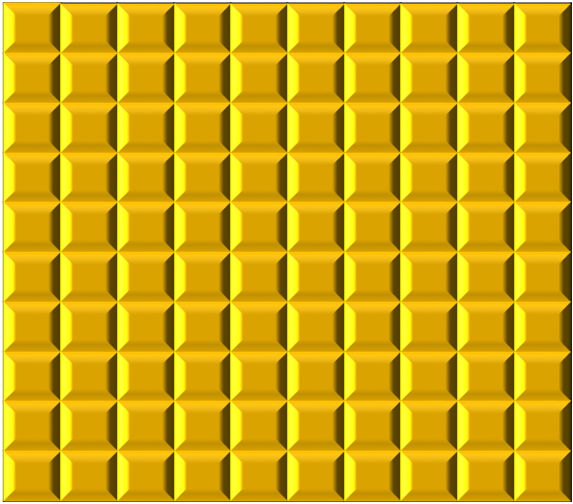 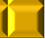 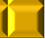 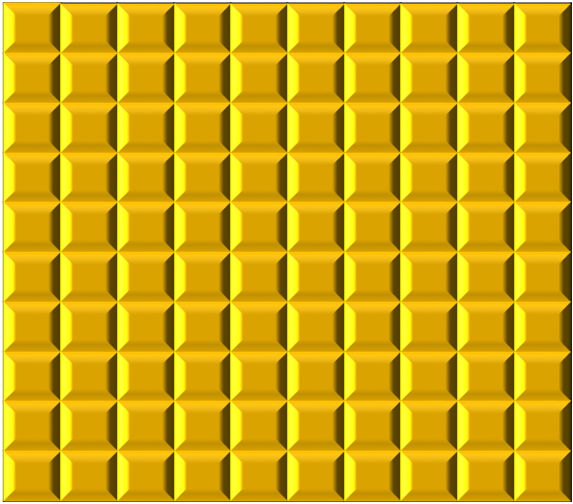 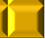 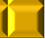 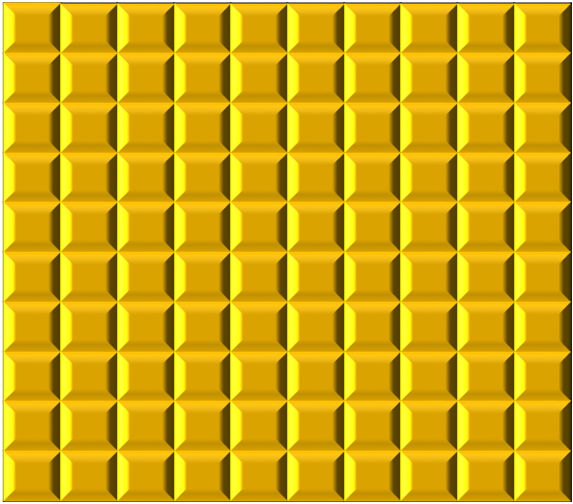 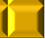 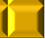 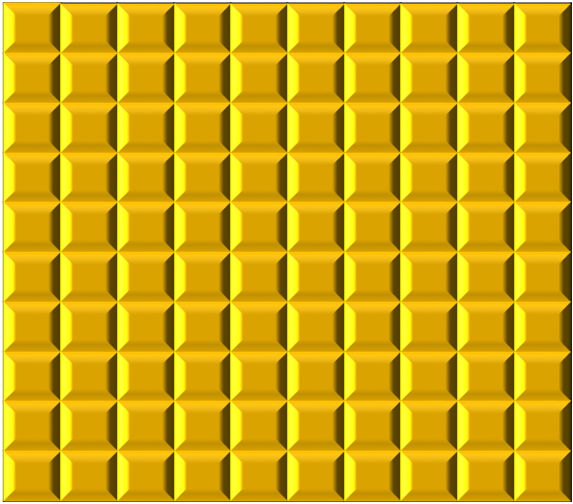 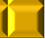 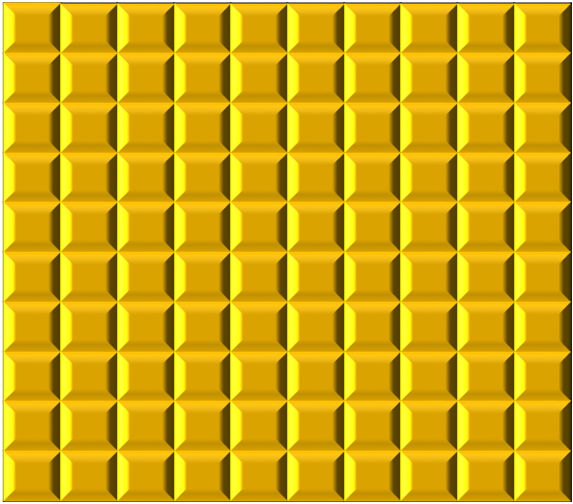 এখানে কতটি ব্লক আছে?
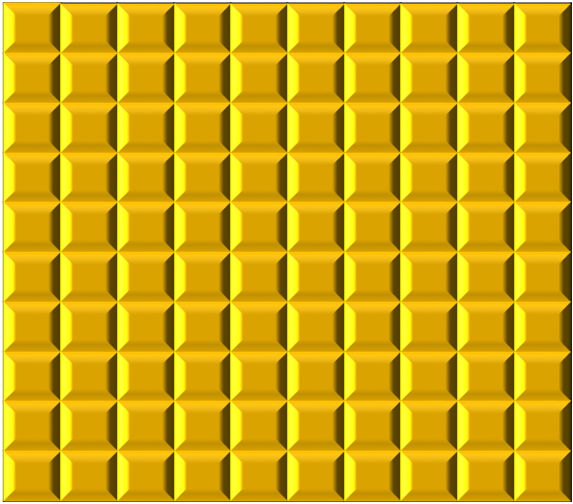 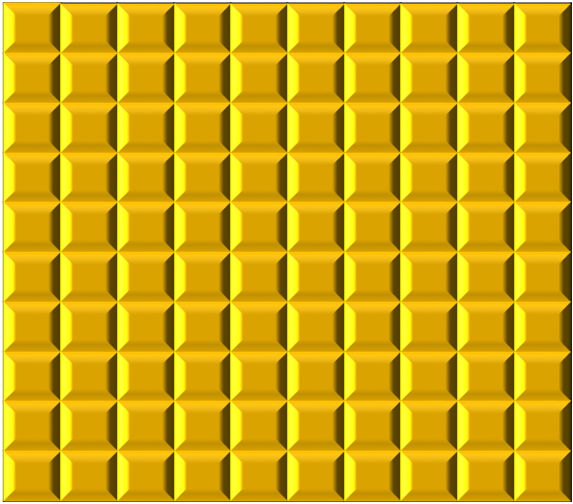 উত্তরঃ নয় শত নিরানব্বই টি / ৯৯৯ টি
আমাদের আজকের পাঠ
সংখ্যা গণনা  
(অঙ্কে কথায় লিখি) 
(১০১-১০০০)
সংখ্যা গণনা করিঃ
১০০
১
১
১০০
১০
১০
১
১
১০০
১০০
১০
১০
১
১
১০০
১০
৫ শত
৬ এক
৫ দশ
পাঁচ শত ছাপ্পান্ন / ৫৫৬ টি
সংখ্যা গণনা করিঃ
১
১
১০০
১০০
১০০
১০
১০
১
১
১০০
১০০
১০
১০
১
১
১০০
১০০
১০
১০
১
১
৭ শত
৬ দশ
৮ এক
সাত শত আটষট্টি / ৭৬৮ টি
একক কাজ
৯০৯
১৯৯
৯৯৯
৭৭০
১০৯
৯১৬
৭৮৯
৫০৬
১০৬
৫০৩
৭৫৩
সংখ্যাটি কত বলো
৮০৮
৯৭৬
১৭৬
৫২৬
৭৮৬
৩০৫
৮৫৬
১০০০
৮৪৬
৪৩৬
১৫৯
৯৭৮
৪৯২
সংখ্যাগুলো কথায় লিখি।
8
2
3
দুই শত আটত্রিশ
৮
১
৫
আটশত পঁনের
১
১
এক শত  এগারো
১
৭
নয় শত সাতান্ন
৯
৫
৫
৩
এক শত তিপ্পান্ন
১
৬
৯
৯
ছয় শত নিরানব্বই
সংখ্যা অঙ্কে লিখি।
222
2
2
2
2
1
2
212
4
476
7
6
8
0
1
801
6
5
0
৬৫০
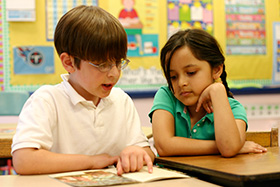 জোড়ায় কাজ
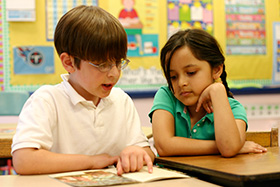 সংখ্যা গূলো অঙ্কে লেখঃ
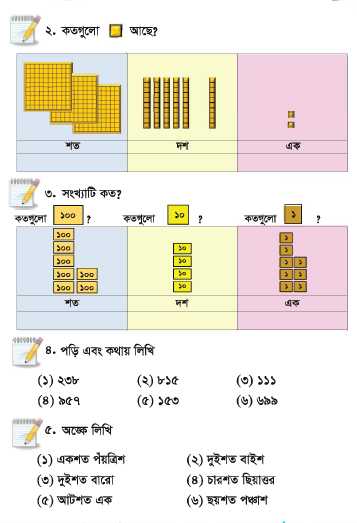 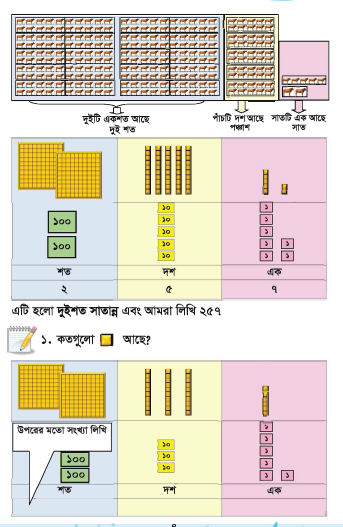 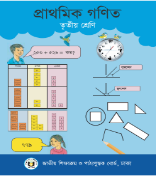 তোমার গণিত বইয়ের ৪ ও ৫ পৃষ্ঠা বের করো এবং ৫ মিনিট নিরবে পড়।
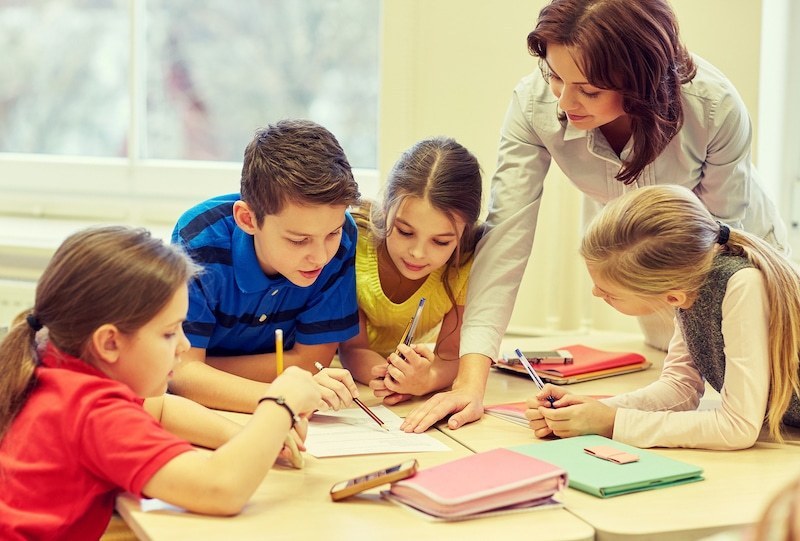 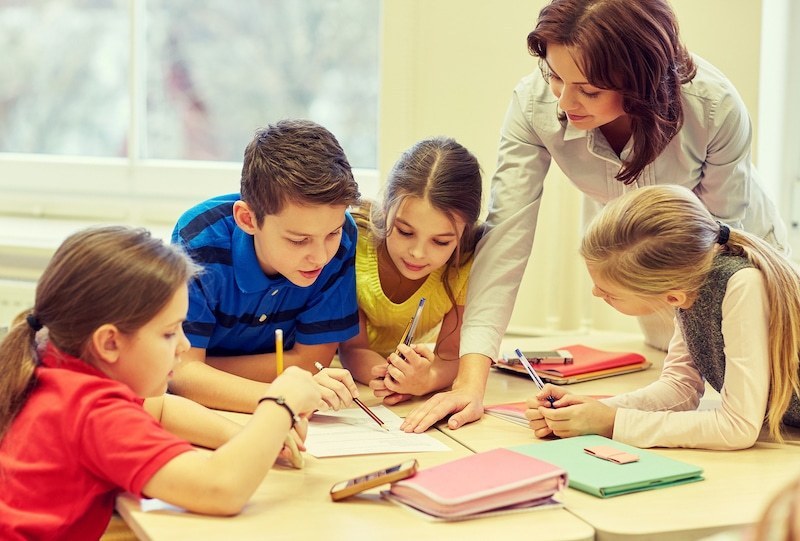 দলীয় কাজ
সংখ্যা গূলো কথায় লেখঃ
মূল্যায়ন
নিচের সংখ্যাগুলো কথায় লেখ।
একশত এক
১০১
তিনশত পাঁচাত্তর
৩৭৫
৬৫৯
ছয়শত উনষাট
আটশত পঁচাত্তর
৮৭৫
নয়শত নিরানব্বই
৯৯৯
বাড়ির কাজ
তোমার পাঠ্য বইয়ের ৫ পৃষ্টার ৪ ও ৫ নম্বর অঙ্কগুলো বাড়িতে সমাধান করবে।
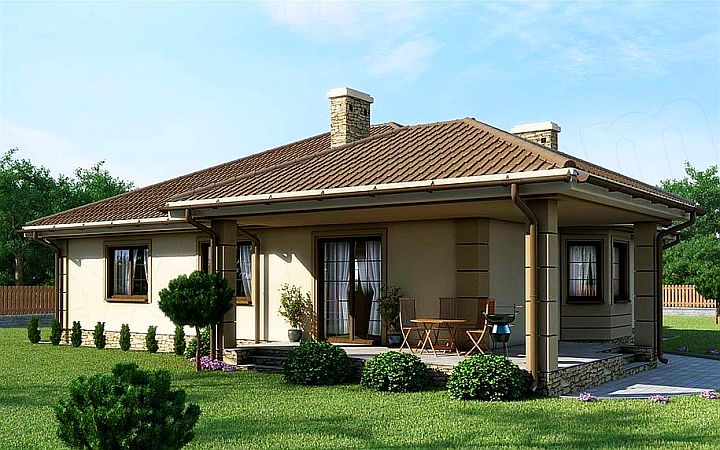 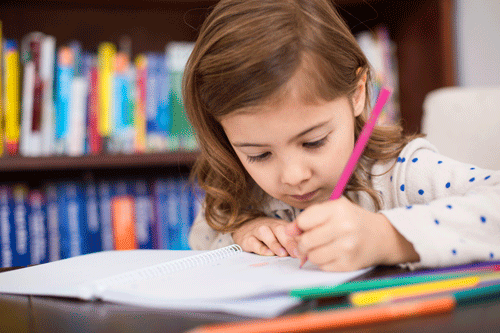 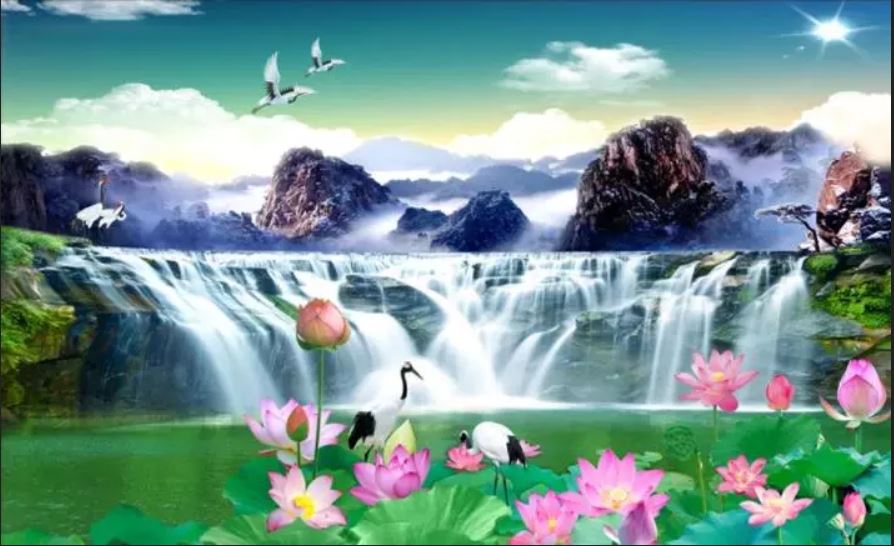 ধন্যবাদ সকলকে